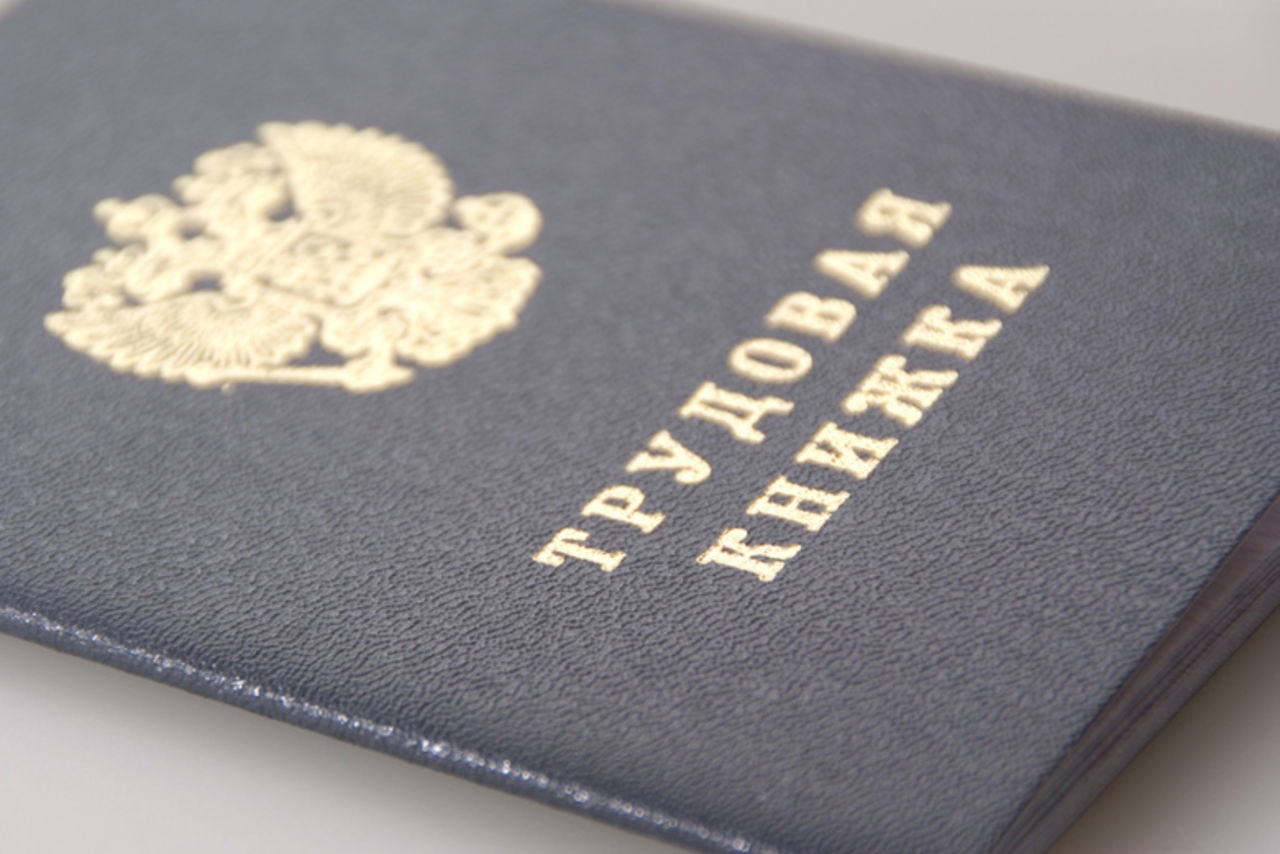 В Н И М А Н И Е !!!
Н Е Ф О Р М А Л Ь Н А Я
З А Н Я Т О С Т Ь!
Неформальная занятость
Это вид трудовых отношений, основанных на устной договоренности, без заключения трудового договора.
В этом случае расчёт обычно производится наличными 
(«в конверте»).
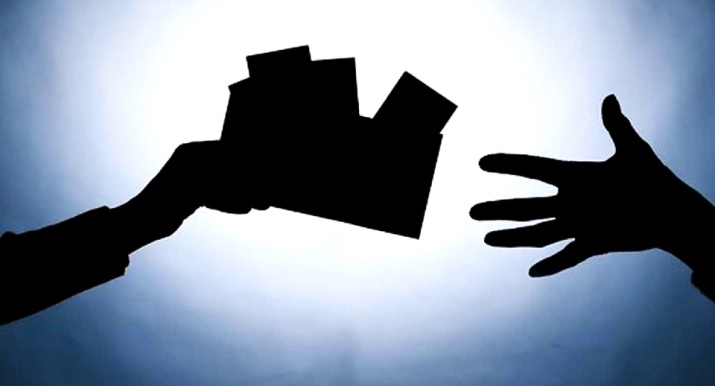 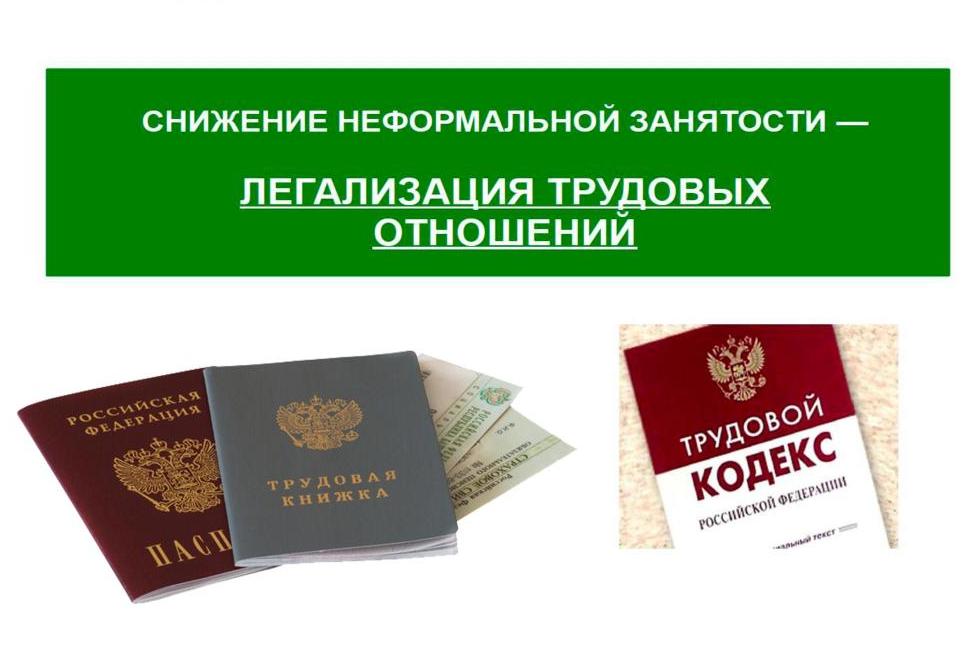 Последствия неформальной занятости для экономики:
1) снижение доходов бюджетов разных уровней;
2) увеличение расходов бюджета на социальные выплаты.
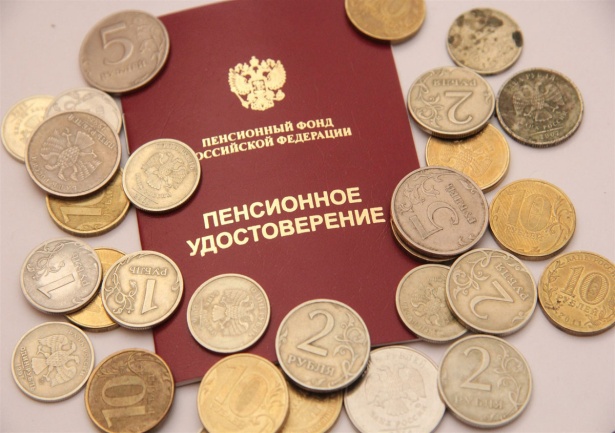 Негативные последствия для работника:
1) В случае возникновения конфликтных ситуаций и нарушений работодателем обещаний, например, по сумме и срокам выплаты заработной платы, доказать вину работодателя и восстановить права работника практически невозможно.
Негативные последствия для работника:
2) работник не защищен от травматизма и профессиональных заболеваний, т.е. при наступлении страхового случая работник лишается выплаты пособия по временной нетрудоспособности, страховой выплаты и возмещения дополнительных расходов пострадавшего на его медицинскую и социальную реабилитацию;
Негативные последствия для работника:
3) работник лишает себя возможности получать:
- оплачиваемые больничные листы, 
-оформление отпуска по беременности и родам, отпуск по уходу за ребенком до достижения им возраста 3х лет, 
- пособие по безработице и выходное пособие при увольнении по сокращению штата;
Негативные последствия для работника:
4) работник не сможет получить социальный или имущественный налоговый вычет по НДФЛ за покупку жилья, за обучение и лечение, взять кредит в банке на выгодных условиях и в интересующем размере;
Негативные последствия для работника:
5) при неформальной занятости работодатель не перечисляет страховые взносы в Пенсионный фонд, что в будущем приведет к назначению низких размеров пенсии и малообеспеченности работника в пожилом возрасте;
Негативные последствия для работника:
6) при неформальной занятости не идет страховой стаж, в том числе льготный, который установлен для ряда категорий работников в целях досрочного получения трудовой пенсии по старости.
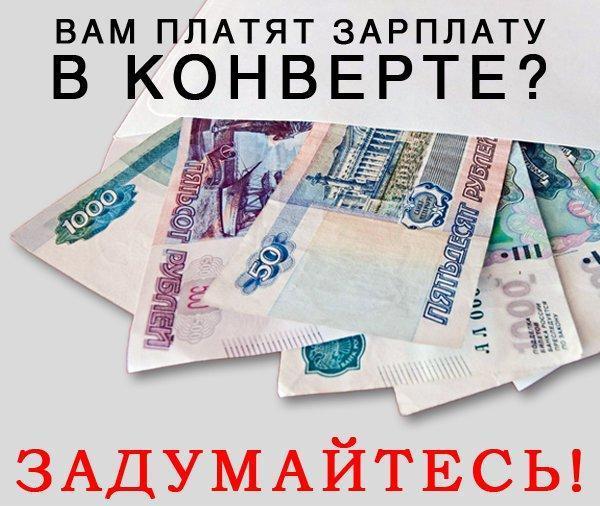 Федеральным законодательством предусмотрено
ужесточение ответственности работодателя за уклонение от оформления или ненадлежащее оформление трудового договора либо заключение гражданско-правового договора, фактически регулирующего трудовые отношения между работником и работодателем (часть 3 статьи 5.27 КОАП РФ )
ЕСЛИ:
Вам не безразлично Ваше будущее,
Вы хотите получать полный объем социальных гарантий,
Вам важен размер будущей трудовой пенсии по старости, по инвалидности

ВЫ ДОЛЖНЫ ОТСТАИВАИТЬ СВОИ ЗАКОННЫЕ ПРАВА !!!
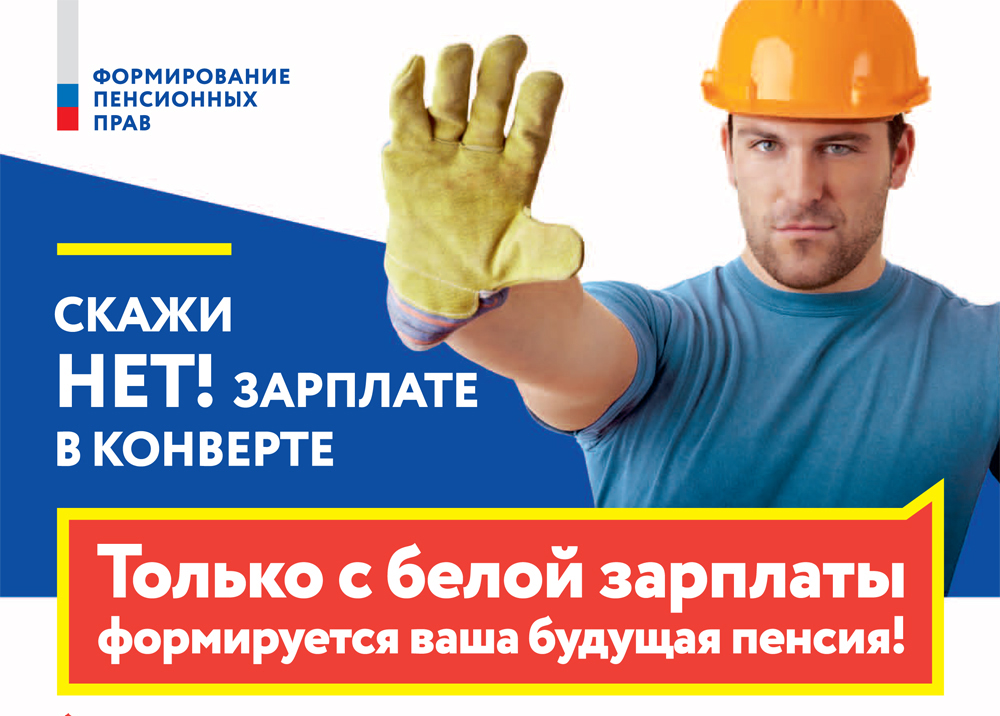 Ваши права нарушены?
Вы можете обратиться:
в профсоюзную организацию, если таковая имеется в вашей организации, с заявлением о предоставлении интересов и защите социально-трудовых прав;
в Пенсионный фонд с заявлением о предоставлении выписки из индивидуального лицевого счета;
Ваши права нарушены?
Вы можете обратиться:

к работодателю с письменным заявлением об оформлении трудового договора с указанием реального размера заработной платы, внесении записи в трудовую книжку о приеме на работу, погашении задолженности по налогам и сборам.
Если работодатель не реагирует на ваши требования вы можете сообщить:
по телефону «горячей линии» Главы города Заречного 61-20-20
в ИФНС г.Заречного Пензенской области;
в Прокуратуру г.Заречного Пензенской области